DOCUMENTACIÓN  OFICIAL
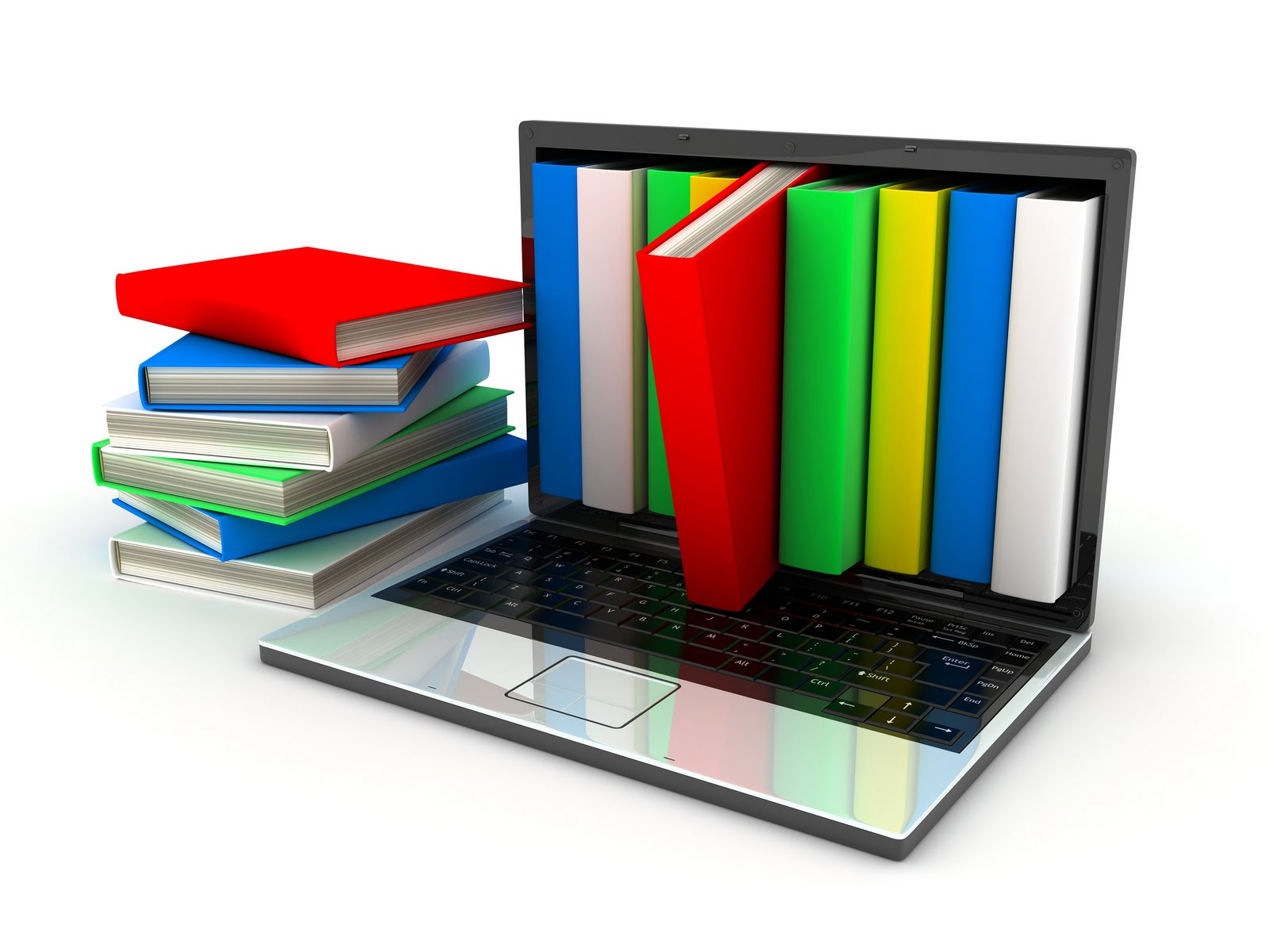 PROFRA. MARIA ELENA VILLARREAL MARQUEZ
DOCUMENTOS OFICIALES EN EL NIVEL DE PREESCOLAR


 DIRECCIÓN
 
 REGISTRO DE ASISTENCIA
 DOCUMENTACION  Y EXPEDIENTES DE DOCENTES ( TITULO, IDENTIFICACIÓN, CARTA DE PRESENTACION, CURP, PLANEACIONES, PROYECTOS, COMISIONES,ETC)
 DOCUMENTACION DE ALUMNOS (  FICHA DE INSCRIPCION CON DATOS  DE IDENTIFICACION,COPIAS DE ACTA DE NAC, CURP,  CARTILLA DE VACUNACIÓN, COMPROBANTE DE DOMICILIO) 
 PAT
PETE
PEC
RUTA DE MEJORA
 CONSEJOS TECNICOS ESCOLARES
 REGLAMENTO 
 INVENTARIOS
 CARRERA MAGISTERIAL, CIPE
 CONSEJOS DE PARTICIPACION SOCIAL
 PROGRAMAS COLATERALES
 SOCIEDAD DE PADRES
CORTE DE CAJA
EVALUACIONES  DE OBSERVACIONES AULICAS
PROYECTOS DE USAER
EVALUACIÓN DE EVENTOS
CARTAS COMPROMISO, ETC
INSCRIPCIONES TODO EL AÑO
OFICIOS DE GESTION
CORREOS INSTITUCIONALES 

EDUCADORA:

 PLANEACIÓN:
CAMPO FORMATIVO
ASPECTO
COMPETENCIA
APRENDIZAJE ESPERADO
SITUACIÓN Y SECUENCIA DIDÁCTICA
ACTIVIDADES PERMANENTES
ACTIVIDADES PARA INICIAR BIEN EL DIA
ADECUACIONES CURRICULARES PARA ALUMNOS CON NEE
ADECUACIONES PARA ALUMNOS EN SITUACIONES DE RIESGO(ASISTENCIA, APROVECHAMIENTO,ETC) 
MODALIDAD
EVALUACIÓN
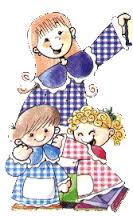 REGISTRO DE ASISTENCIA ( CURP, NEE, TUTOR,DIRECCION)
 EXPEDIENTE DE LOS ALUMNOS ( EVIDENCIAS,  OBSERVACIONES, REGISTRO DE EVALUACIONES)
CARPETA DE DATOS ( CURP, COPIA DE ACTA DE NACIMIENTO, DATOS,, ENTREVISTA CON PADRES, ALUMN@, OBSERVACIONES Y ADECUACIONES SI ES DE NEE, O EN SITUACION DE RIESGO)
 DIARIO
 CARTILLAS DE EVALUACIÓN
 COMISIONES
 PROGRAMA COLATERAL ( PNL, ECOLOGIA, VALORES, ETC)
 CARPETA DE RUTA DE MEJORA
 JERARQUIZACION DE APRENDIZAJES ESPERADOS ( 3 MOMENTOS DE  EVALUACIÓN) AVANCE PROGRAMÁTICO
 LIBRO DE ACTIVIDADES   ( EL QUE PROPORCIONA  SECRETARIA)
 CALENDARIO DE LA FAMILIA( EL QUE PROPORCIONA  SECRETARIA)
 BIBLIOTECA DEL AULA ( REGISTRO DE INDICE LECTOR)
 PEP 2011
 PLANEACIÓNES DE ED. FISICA, ACOMPAÑANTE MUSICAL, USAER, INGLES
 MATERIAL (MUCHO, VARIADO, INNOVADOR)
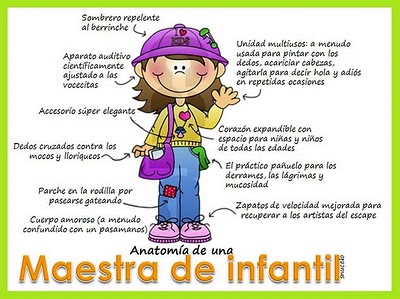